Overcoming Challenges in Employment
Exploring the Story of a 41-Year-Old Job Seeker
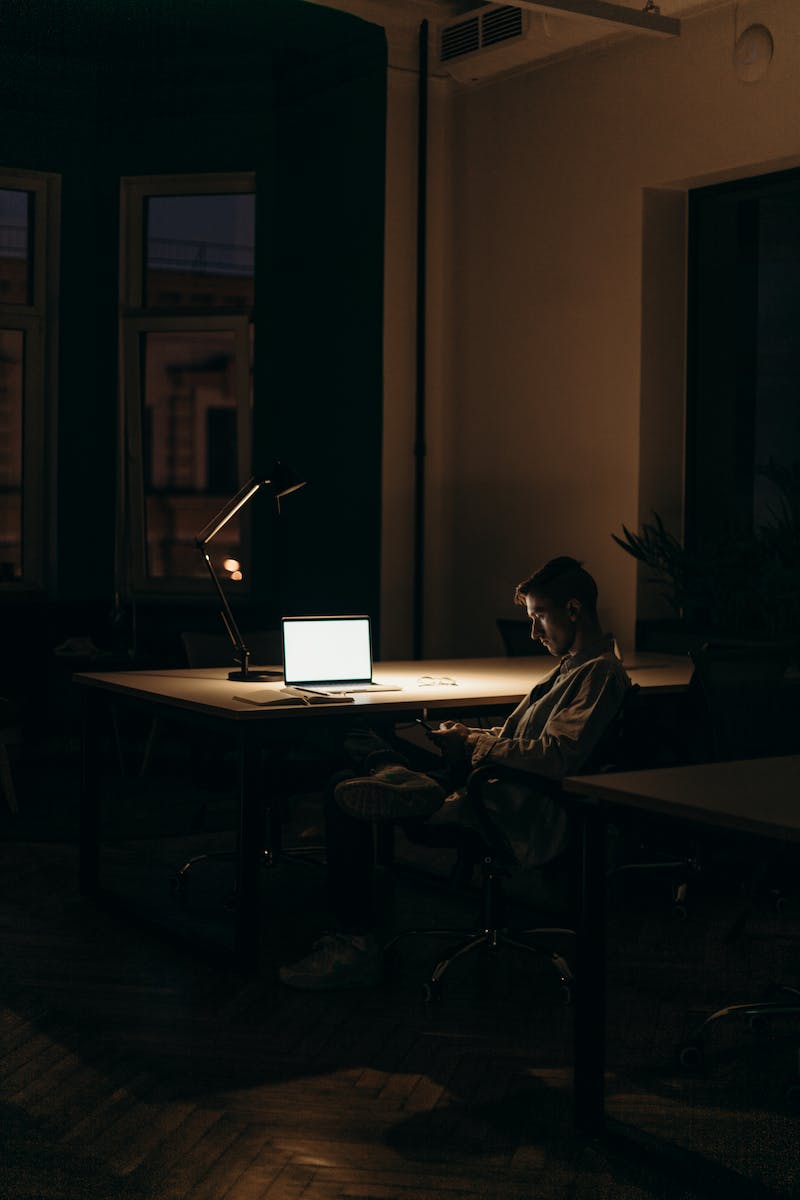 Introduction
• Welcome back to the Graham Staffing show!
• Today, we discuss a unique case of job search challenges.
• Let's delve into the story of a 41-year-old job seeker.
• Join us as we explore the unexpected twists in his journey.
Photo by Pexels
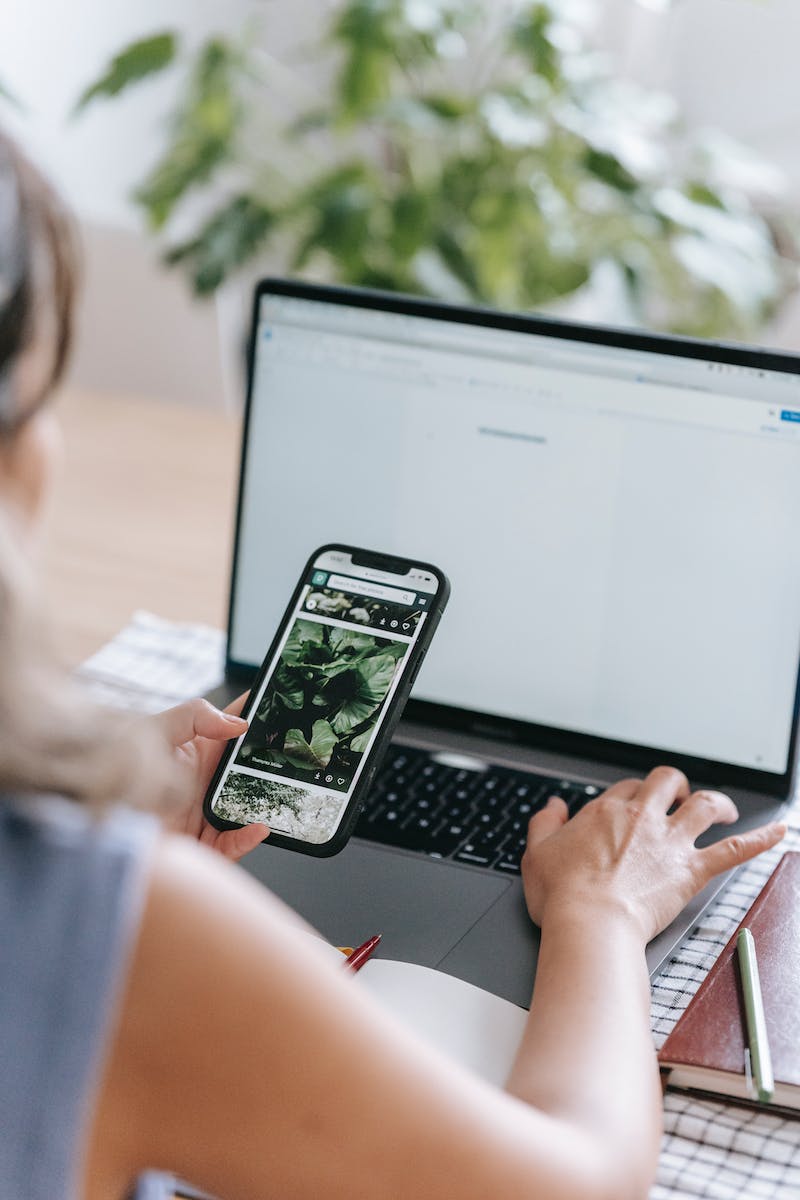 Blacklisted and Criminal Background
• 41-year-old job seeker faces blacklisting due to criminal background.
• Challenges of finding employment with limited job options.
• Discuss the impact of reputation and references on job prospects.
• Address potential difficulties of navigating the job market with a criminal background.
Photo by Pexels
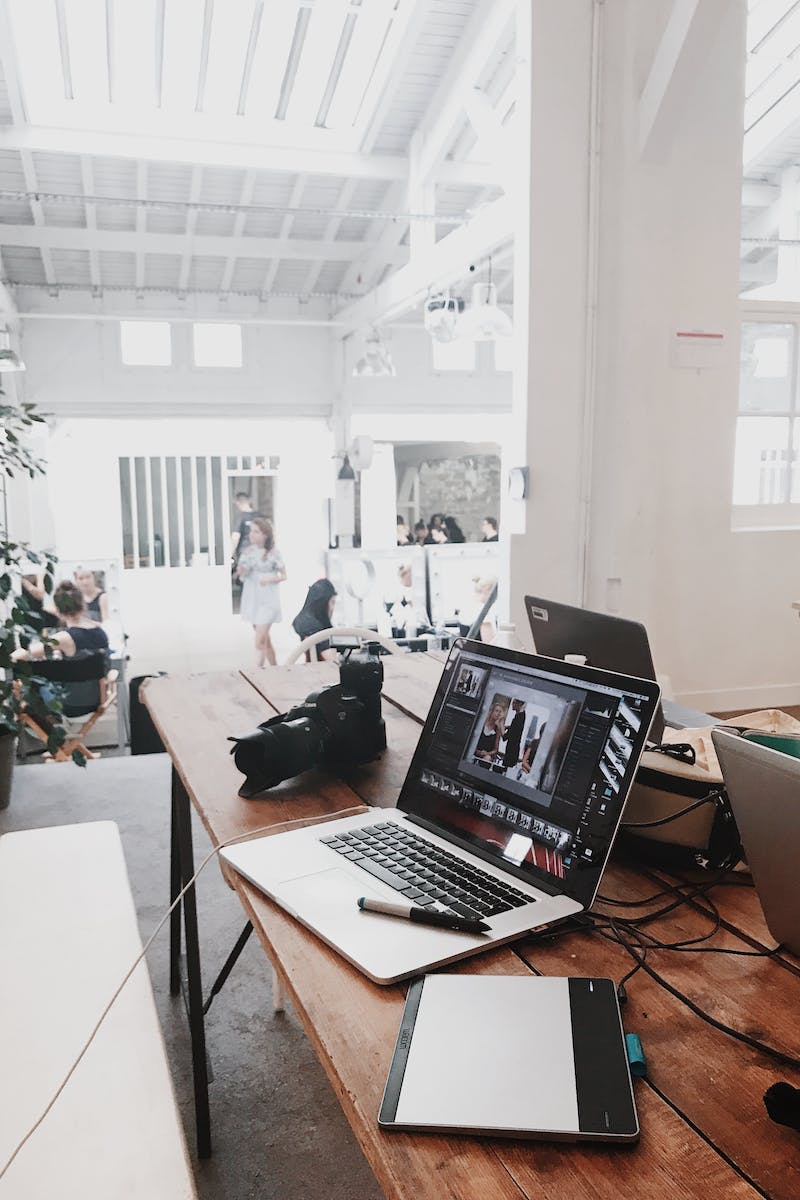 Repercussions of Online Behavior
• Job seeker's controversial online statements cause legal trouble.
• Discuss the implications of threats made on social media.
• Address the importance of online conduct for job opportunities.
• Explain the impact of reputation management in the digital age.
Photo by Pexels
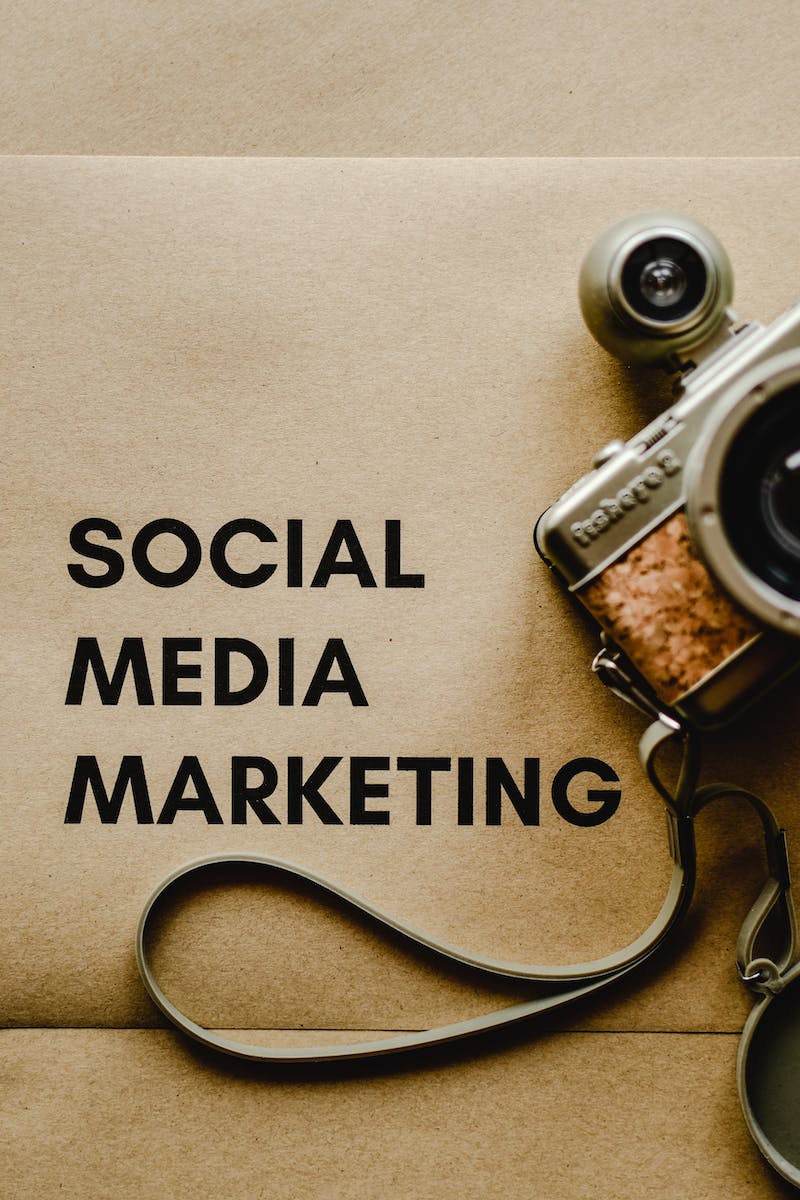 Transition to Entrepreneurship
• Job seeker starts an advertising agency but faces unexpected challenges.
• Discuss the impact of personal circumstances on entrepreneurial ventures.
• Highlight the importance of adaptability and resilience in entrepreneurship.
• Address the potential transferable skills gained from starting a business.
Photo by Pexels
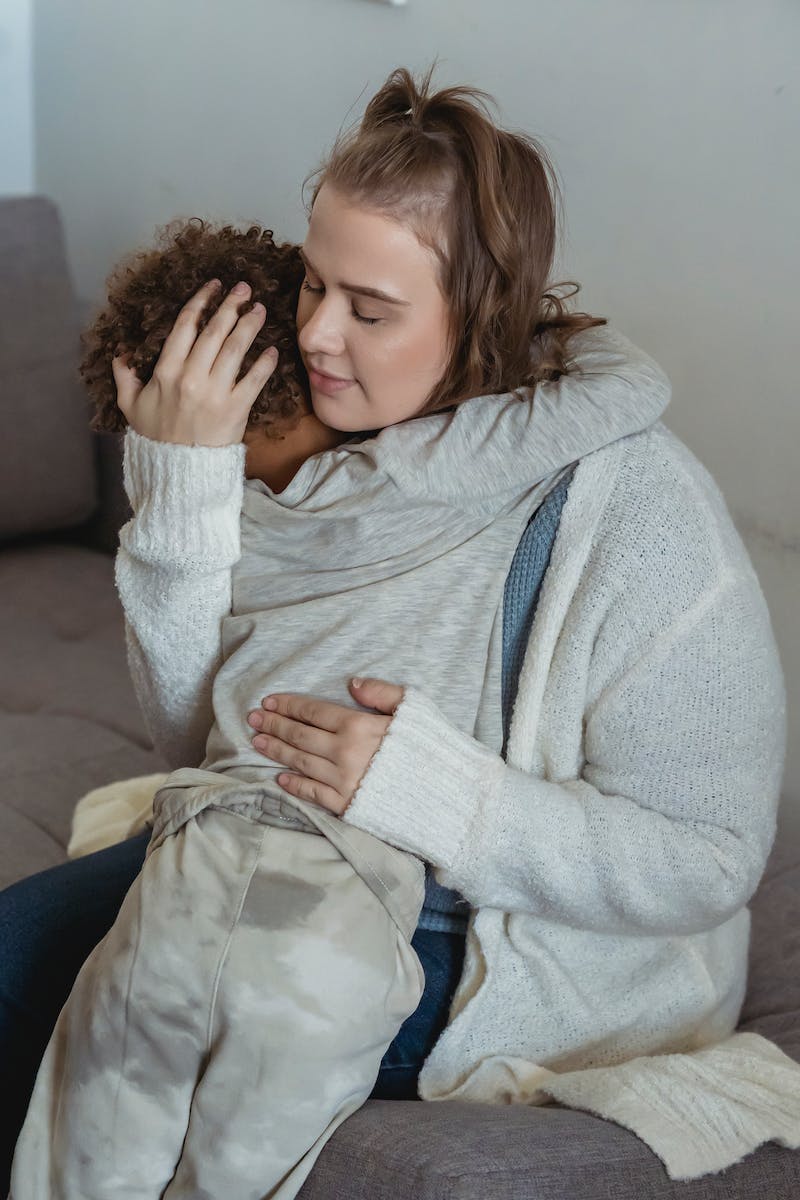 Dependency on Parents
• Job seeker's reliance on parental support raises questions of independence.
• Discuss the role of parental support in adulthood.
• Address the challenges faced by parents supporting adult children.
• Explore the psychological and financial impact of dependency.
Photo by Pexels
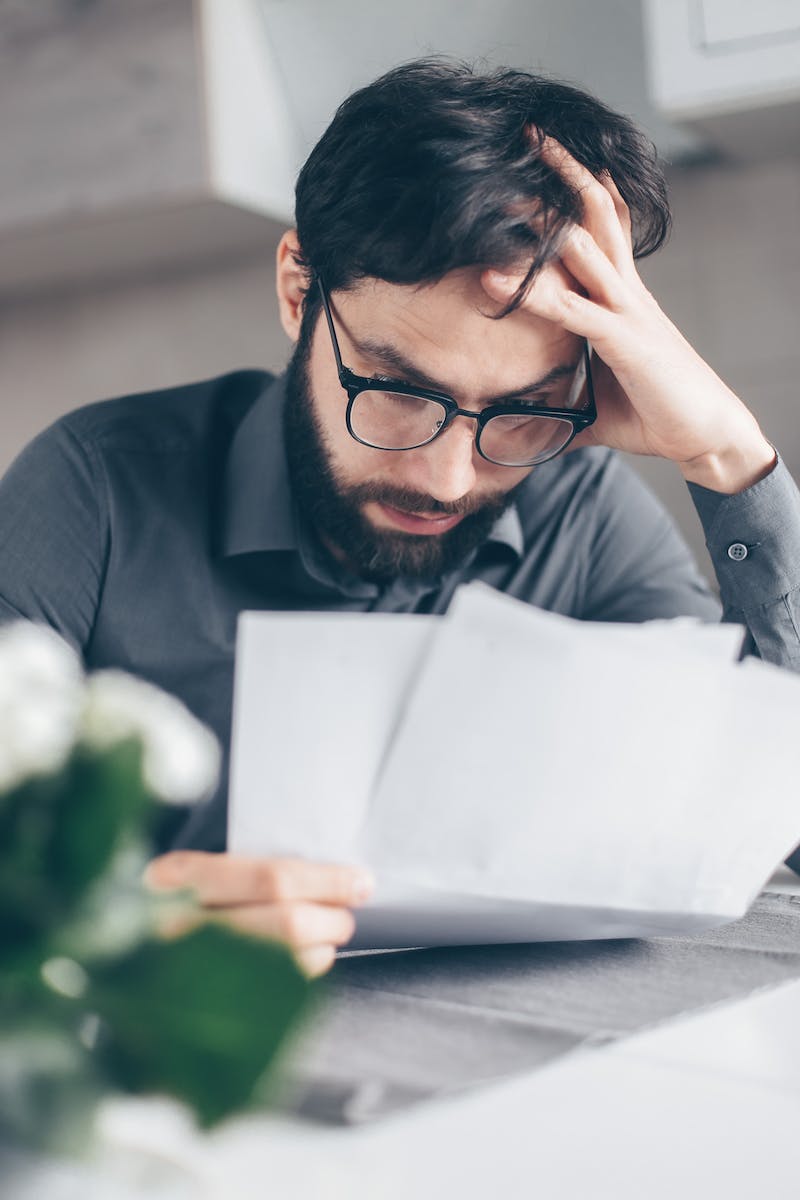 Financial Struggles and Debt
• Job seeker's financial challenges due to loans and frivolous spending.
• Address the consequences of financial mismanagement on stability.
• Discuss the impact of debt on job search and overall well-being.
• Highlight the importance of financial responsibility.
Photo by Pexels
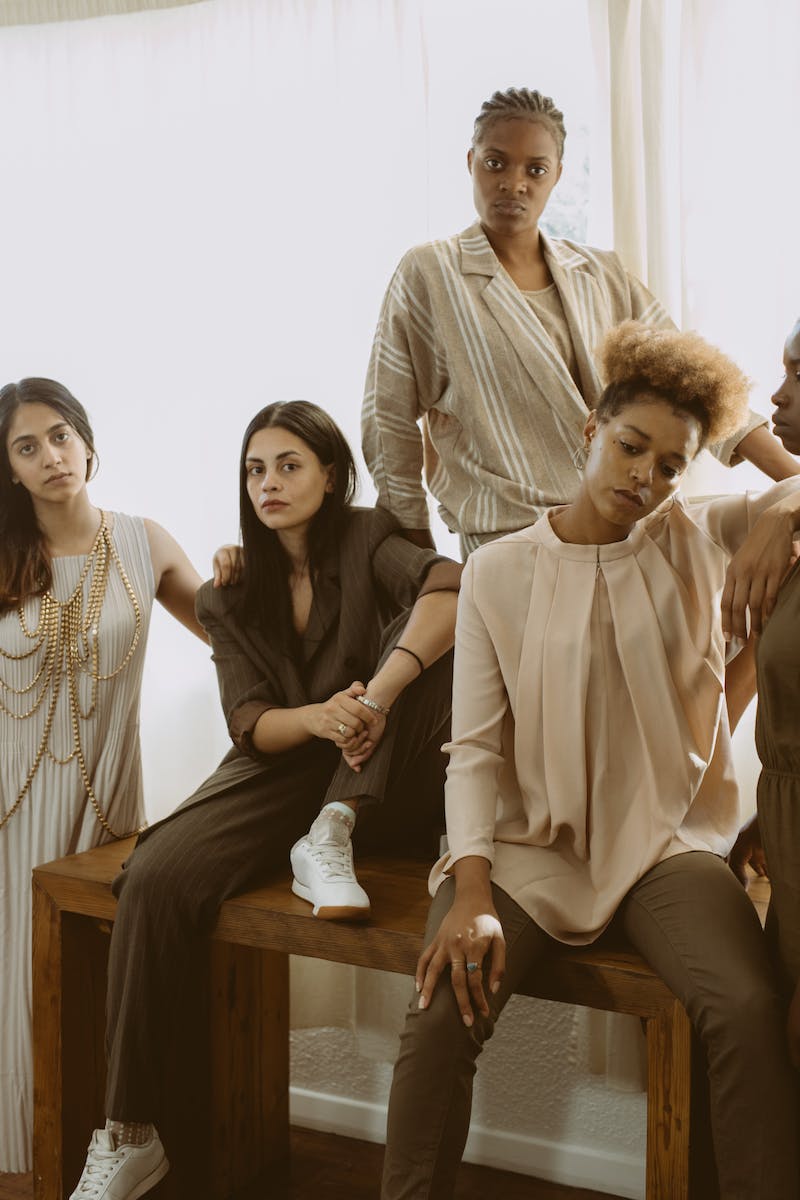 Unrealistic Expectations and Attitude
• Job seeker's unrealistic expectations and inflated ego hinder employment prospects.
• Discuss the balance between career ambitions and realistic opportunities.
• Address the importance of humility and adaptability in job search.
• Highlight the potential consequences of an entitled attitude.
Photo by Pexels
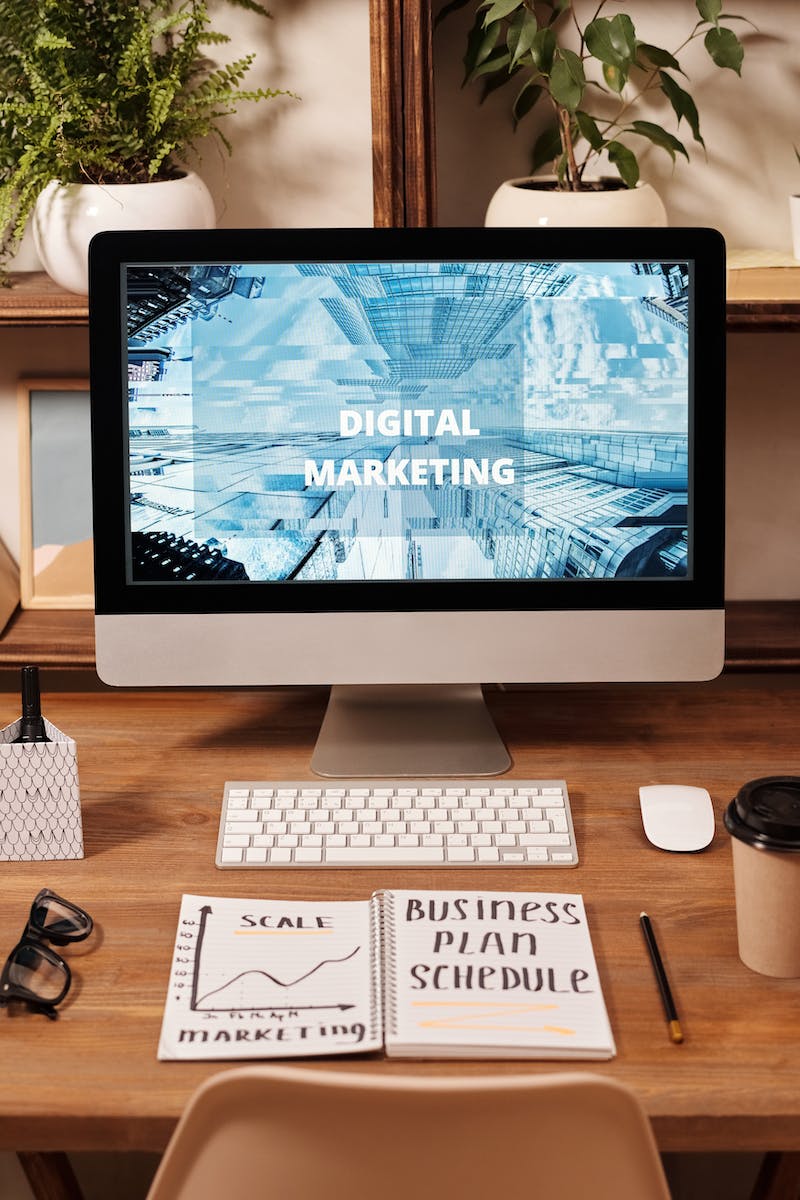 Exploring Viable Job Options
• Job seeker's resistance to lower-tier job opportunities limits potential options.
• Discuss the trade-off between job satisfaction and financial stability.
• Address the importance of seizing opportunities for growth and stability.
• Highlight the potential benefits of accepting temporary compromises.
Photo by Pexels
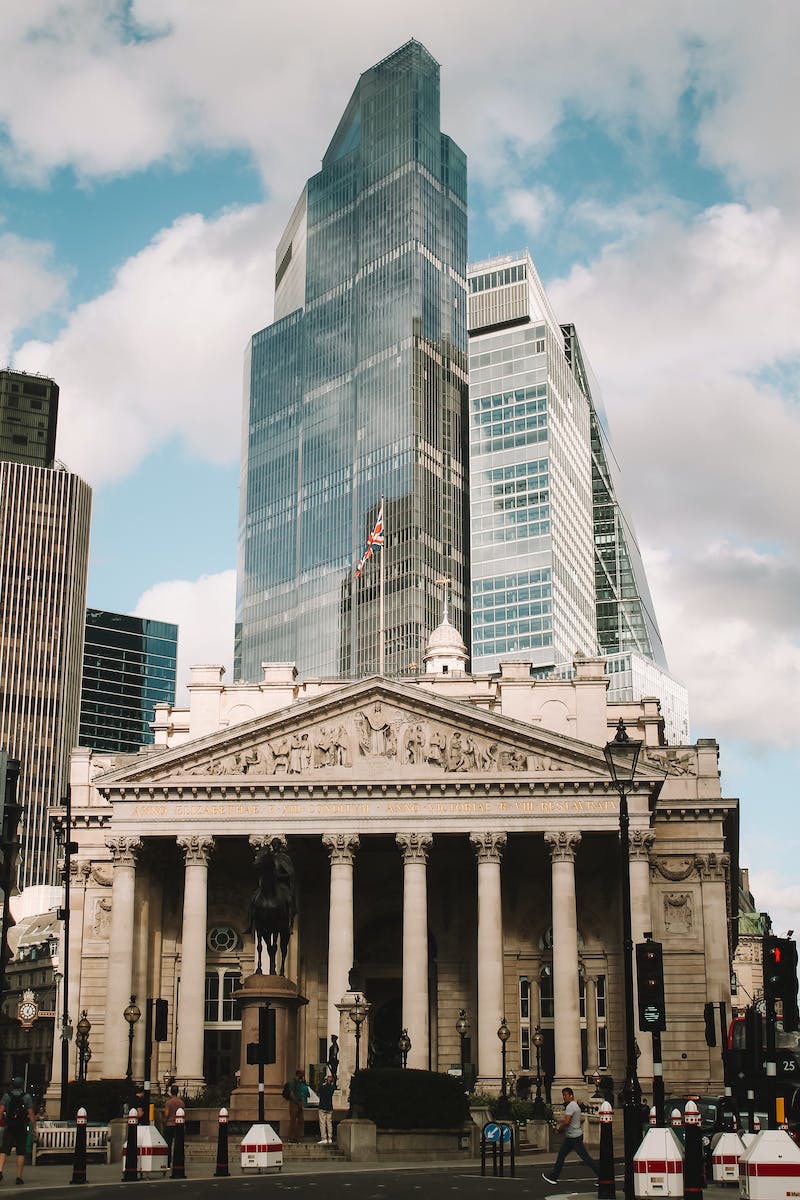 Financial Choices and Priorities
• Job seeker's allocation of funds towards non-essential expenses indicates questionable financial choices.
• Discuss prioritizing essential expenses over discretionary spending.
• Address the importance of budgeting and financial discipline.
• Highlight the impact of financial decisions on overall well-being.
Photo by Pexels
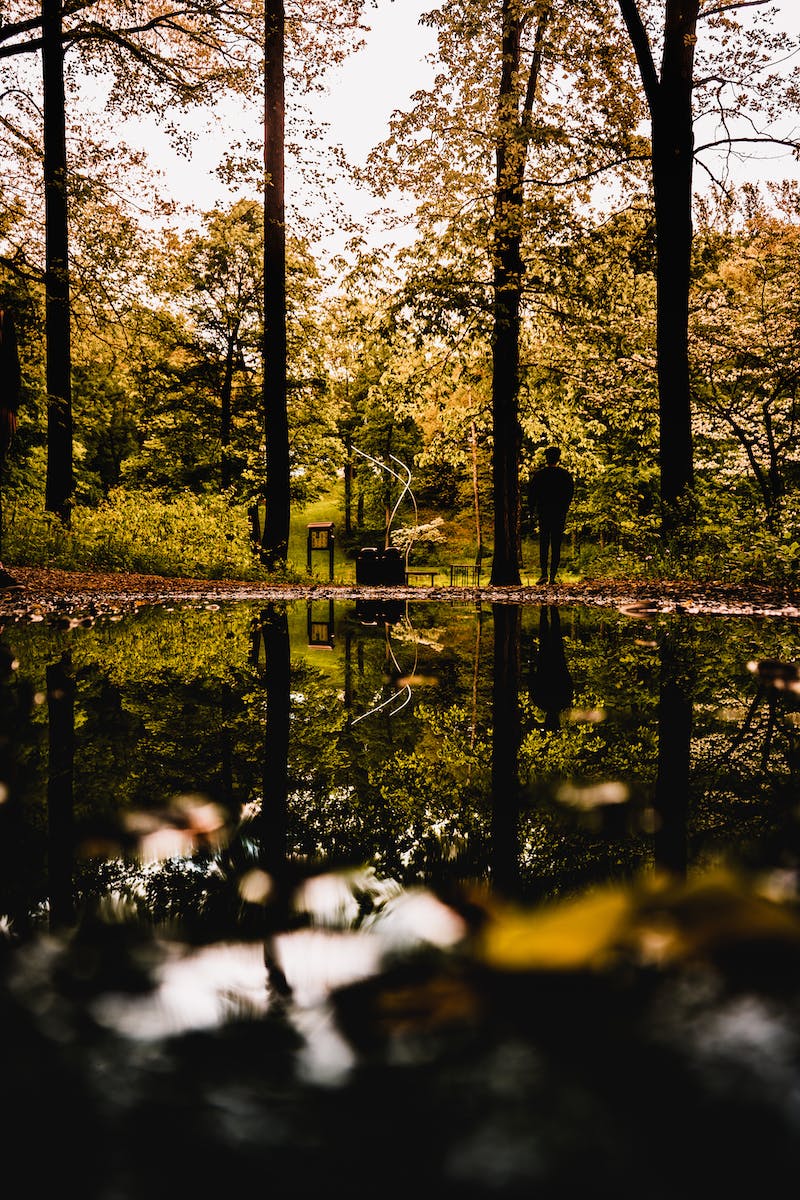 Conclusion and Reflection
• Job seeker's unwillingness to make necessary changes hinders progress.
• Reflect on the impact of personal choices on employment prospects.
• Discuss the importance of self-awareness and adaptability in job search.
• Highlight the potential for personal growth and positive transformation.
Photo by Pexels